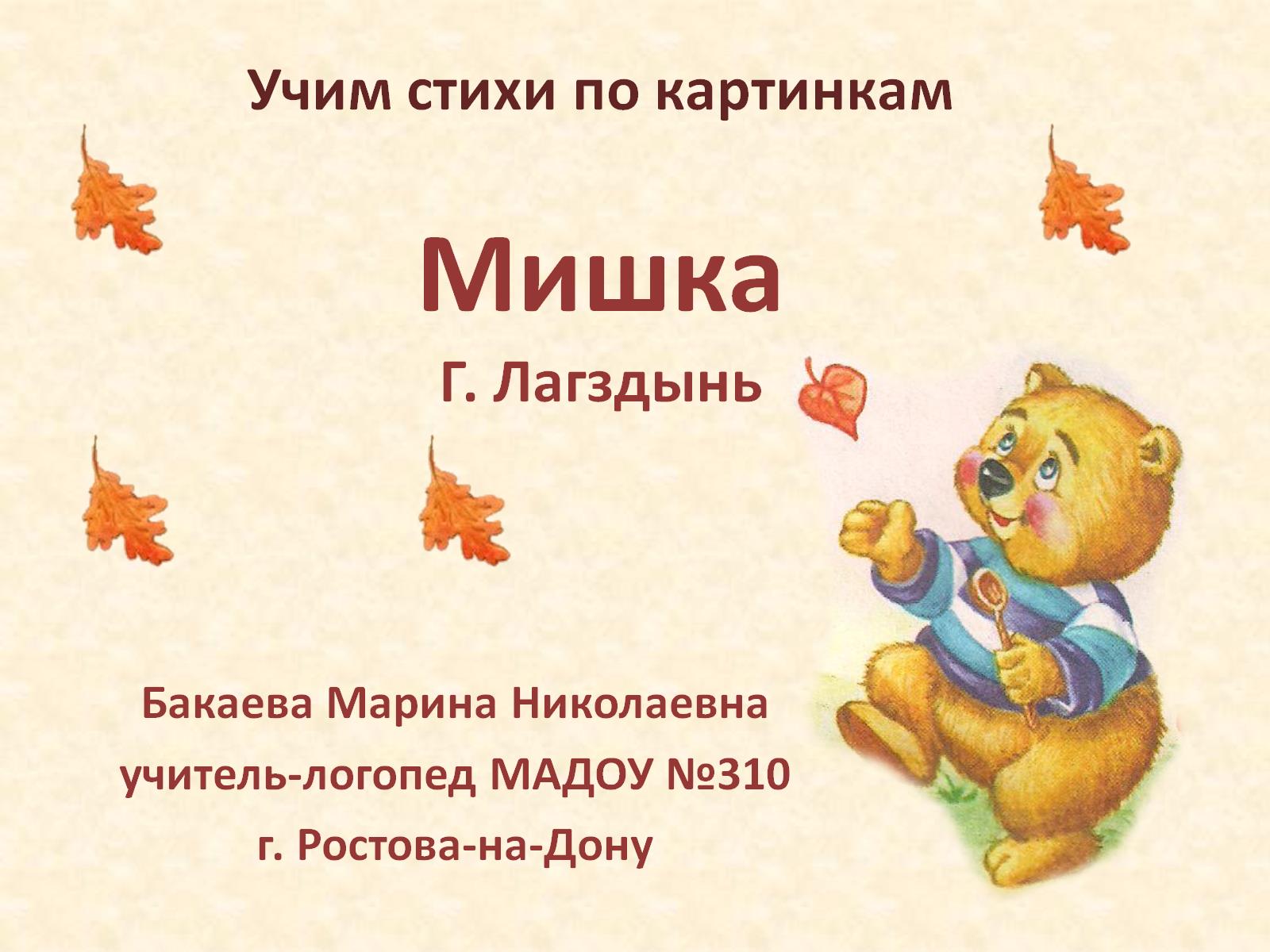 Учим стихи по картинкамМишкаГ. Лагздынь
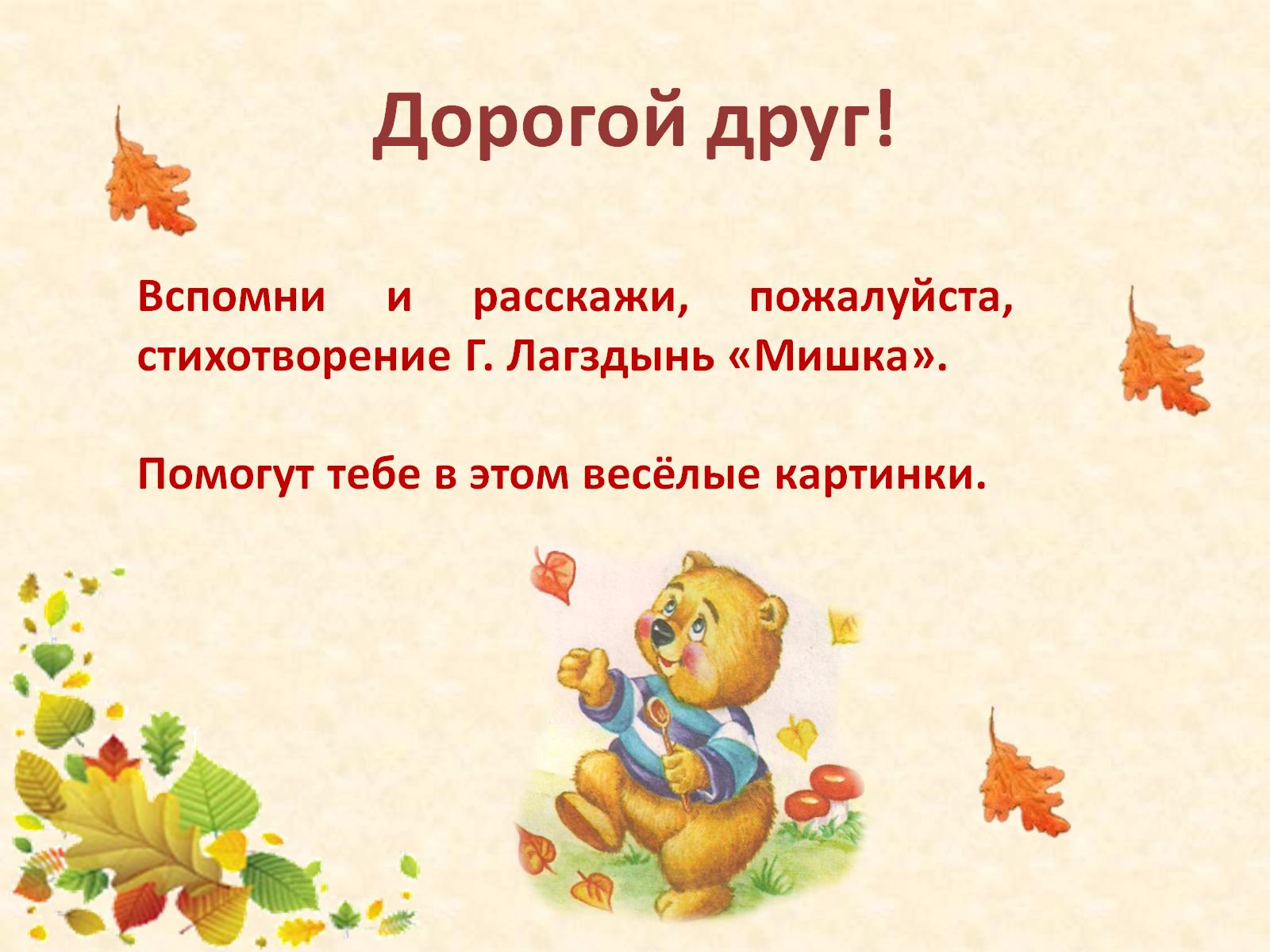 Дорогой друг!
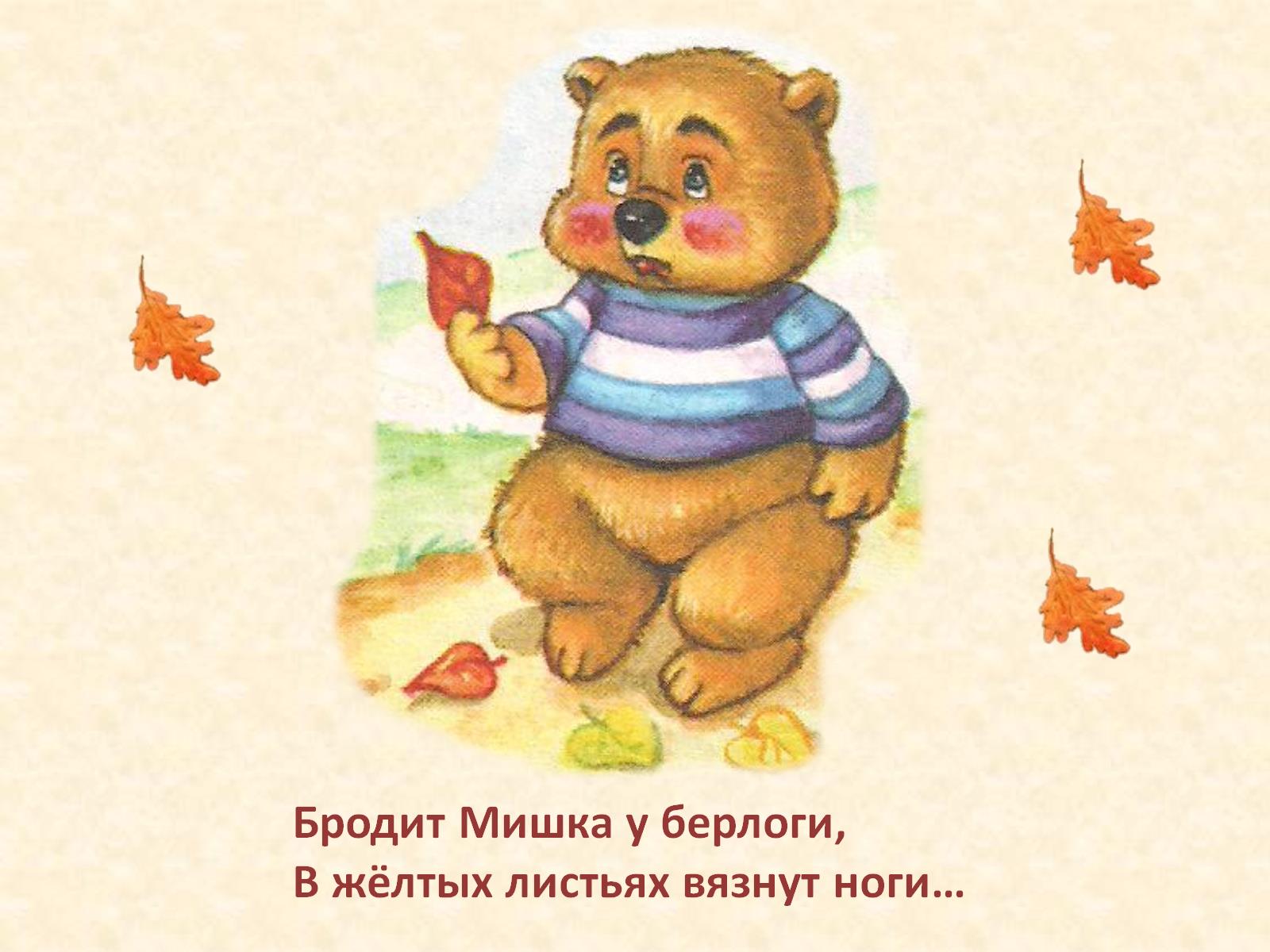 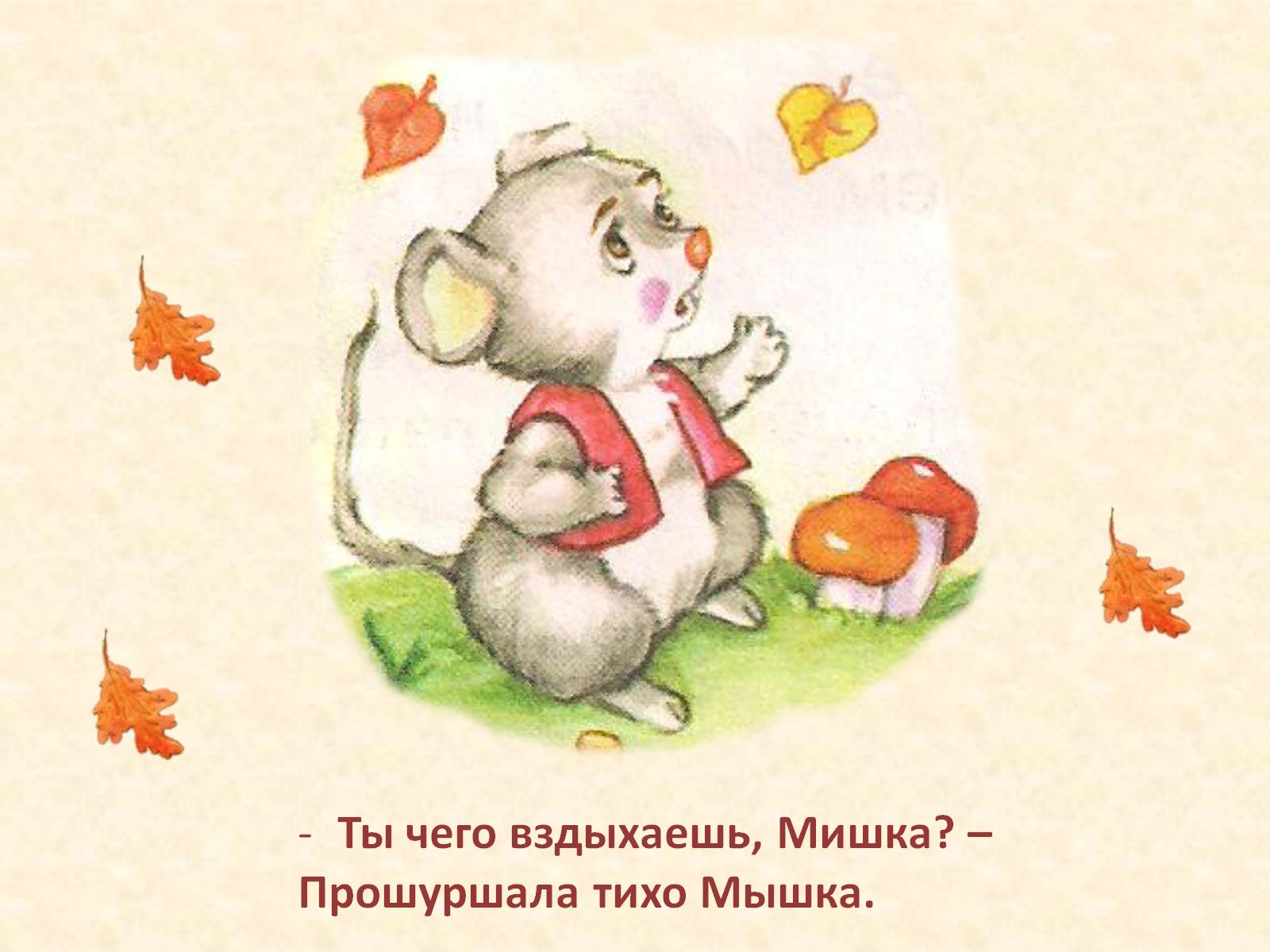 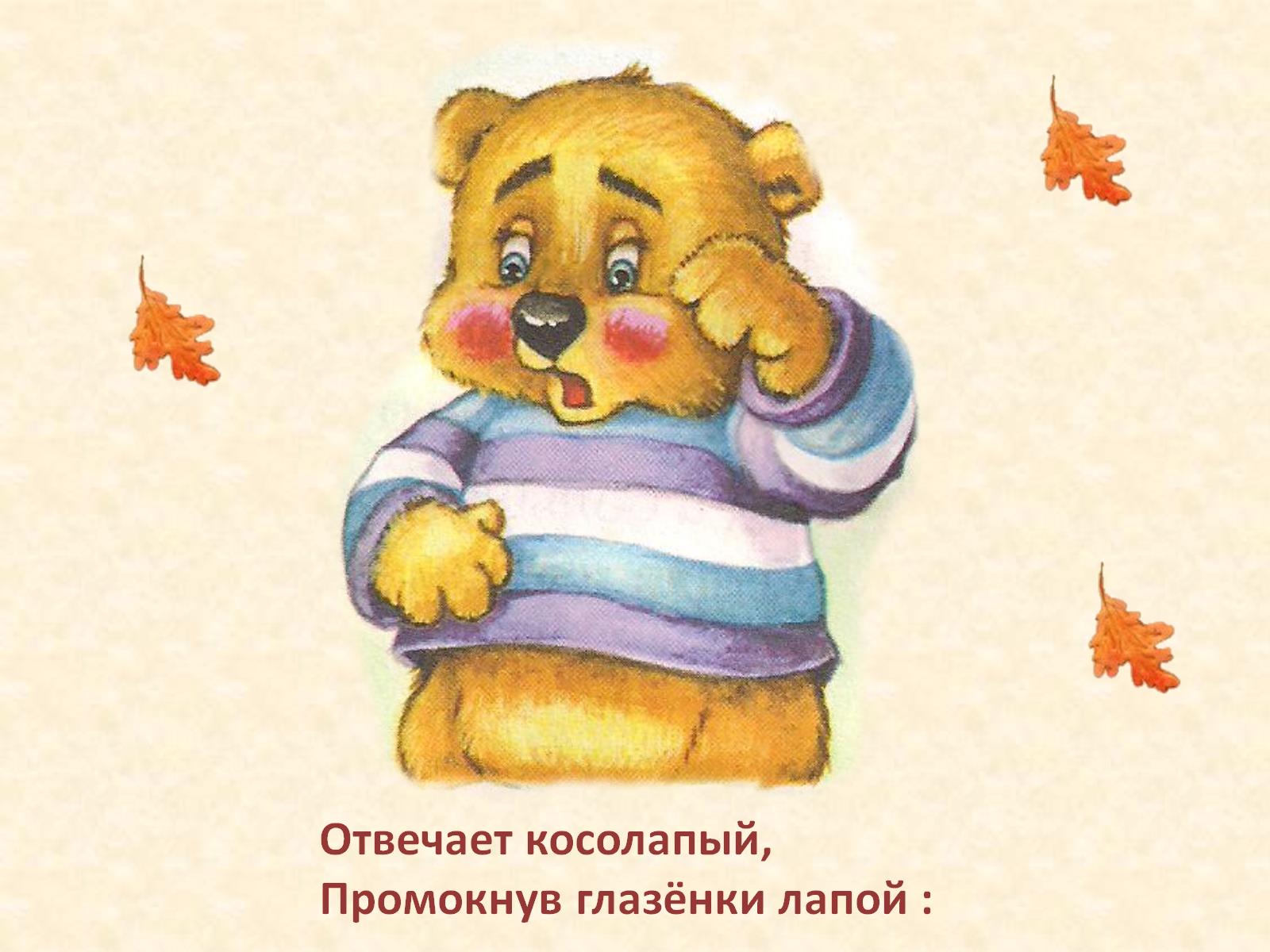 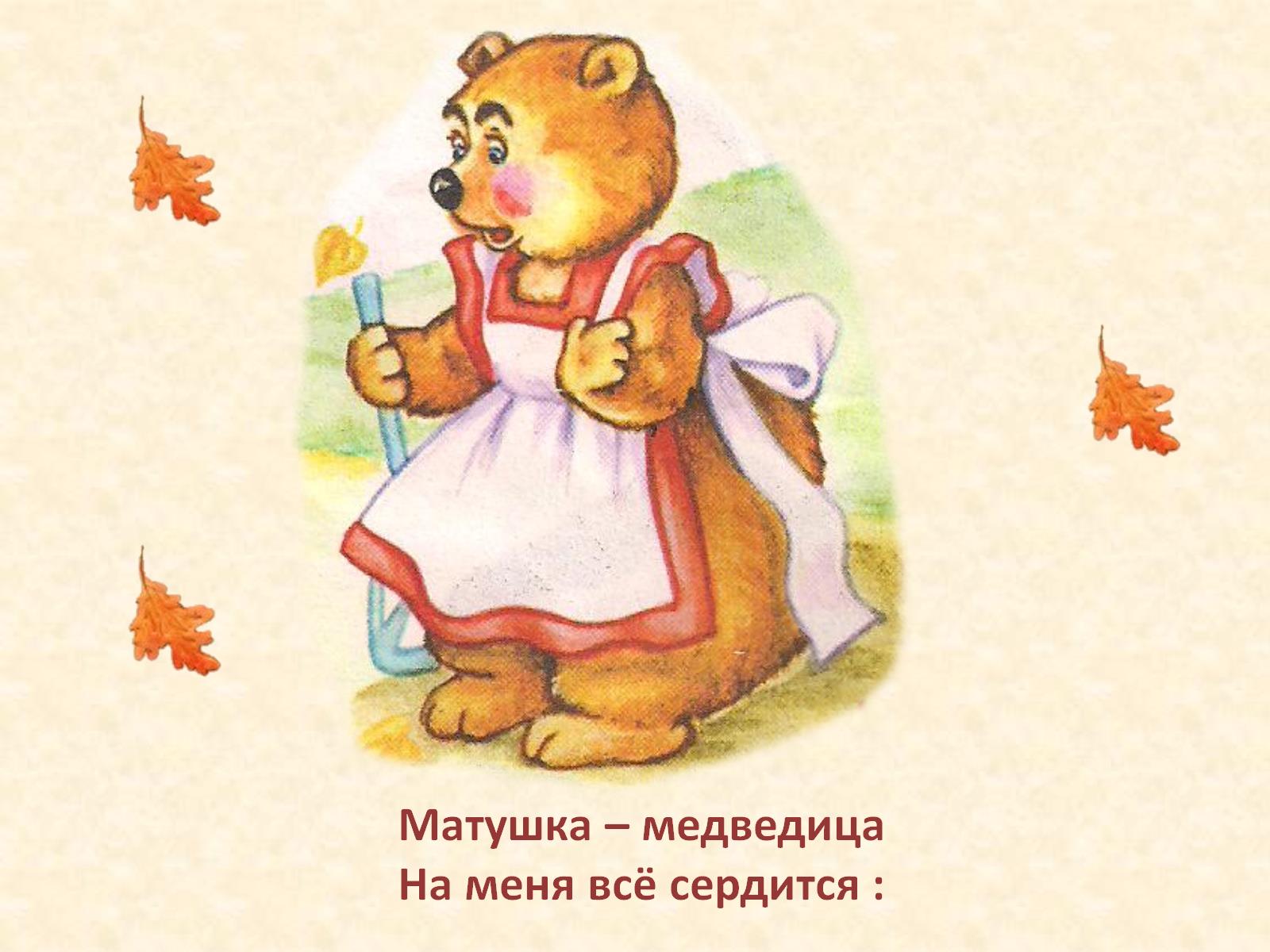 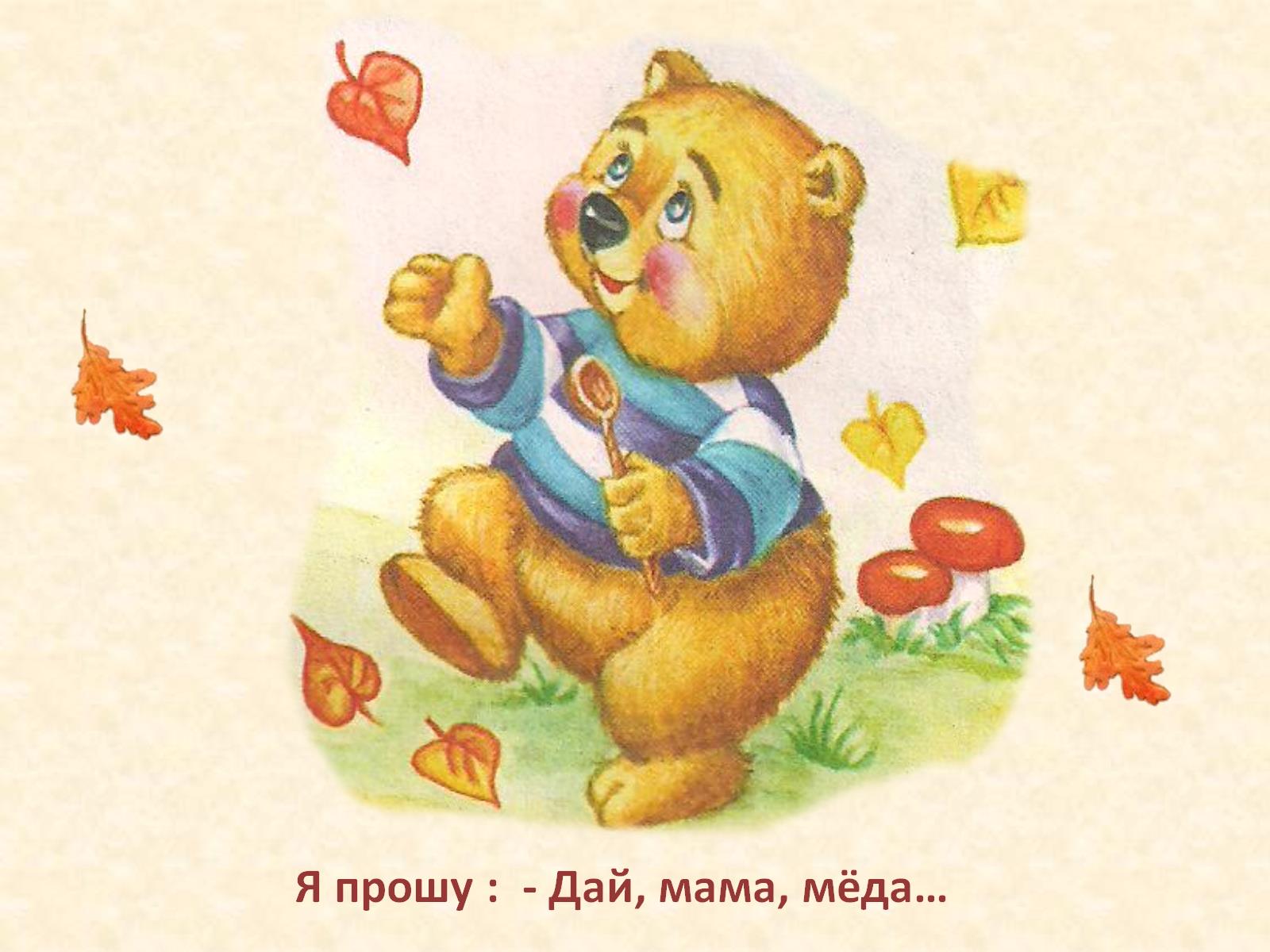 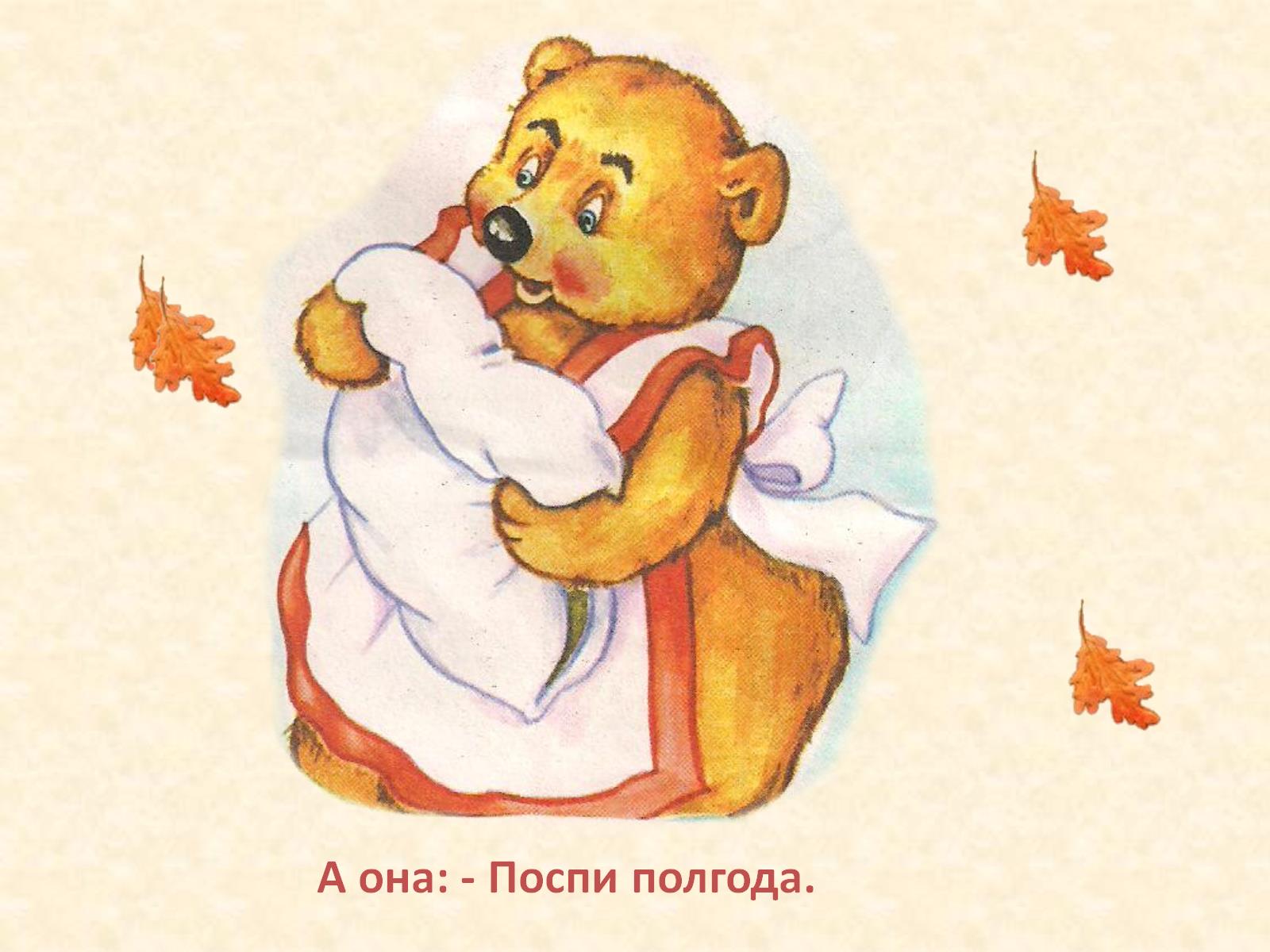 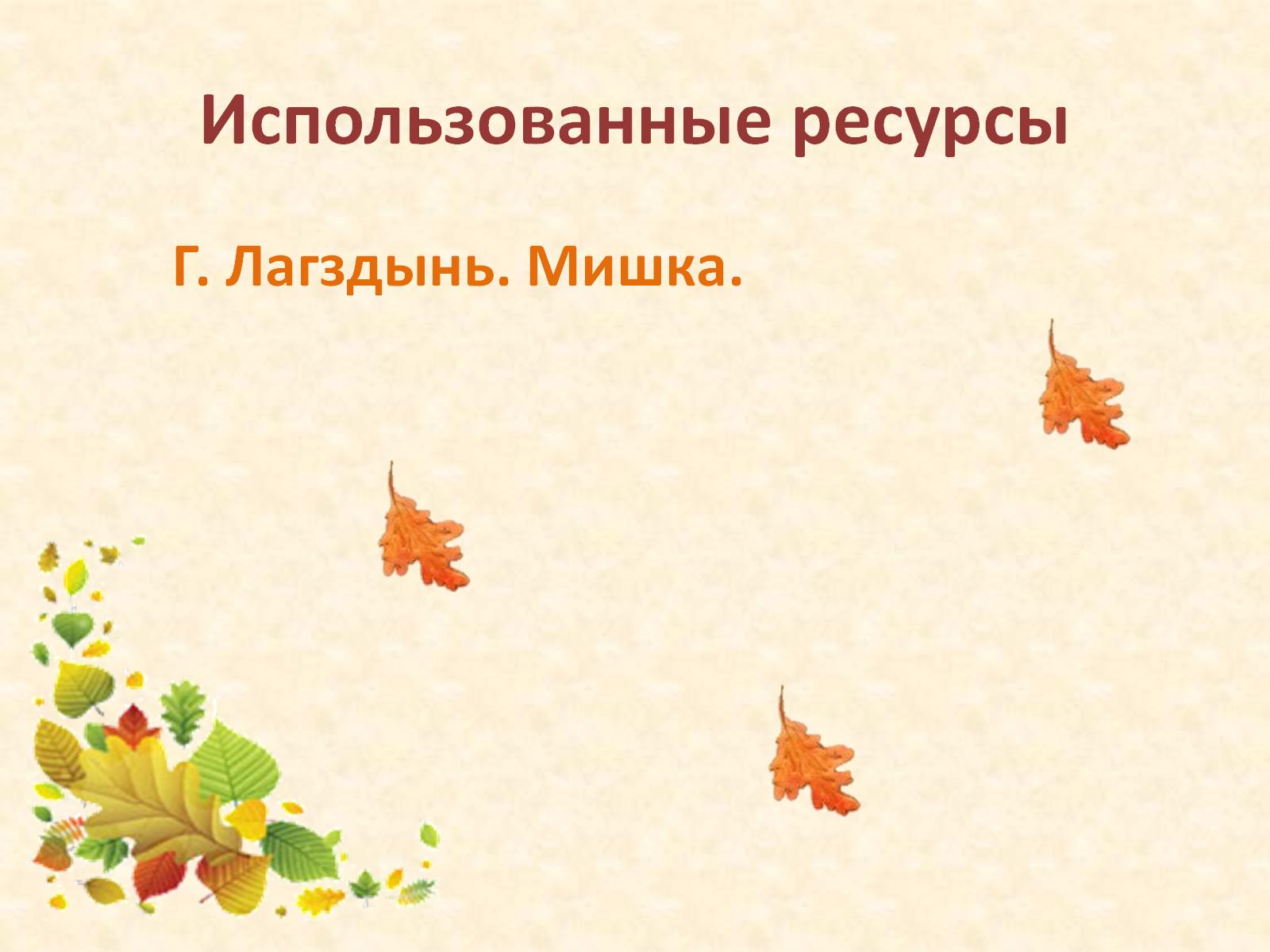 Использованные ресурсы